Big Data, Education, and Society
October 1, 2021
Questions about assignment?
Due Monday 9am

Post on discussion forum 

Do not forget to post in response to your classmates in the following four days
Parent reporting
Parent reporting
What do parents usually get from schools?
Parent reporting
Subject-level grades
Percentile scores for subjects overall
Uninterpretable competencies with 1-3 scores
PowerSchool
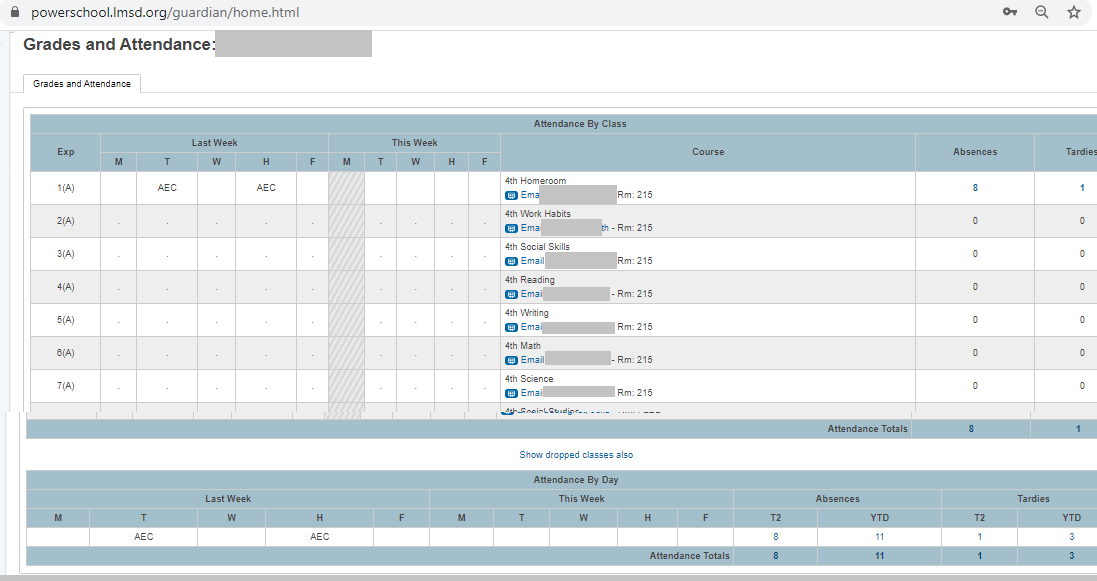 PowerSchool
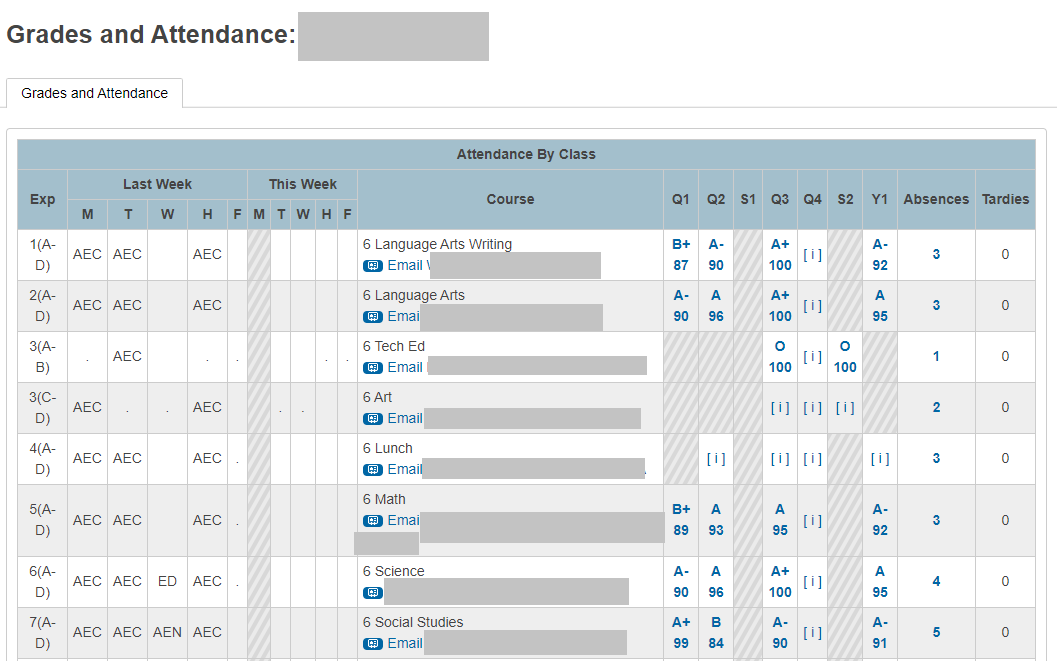 PowerSchool
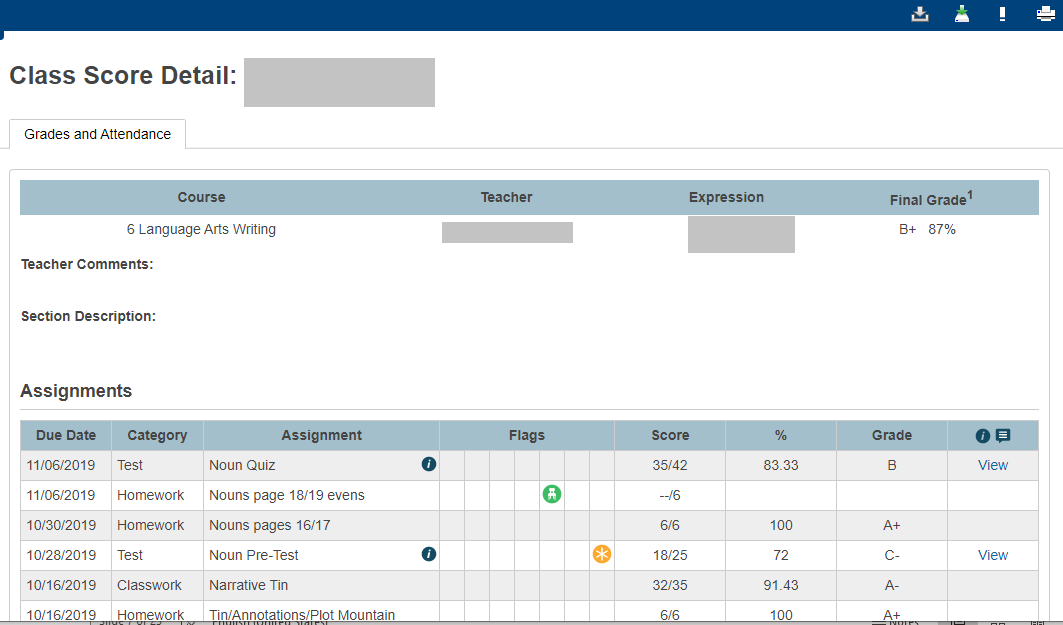 PowerSchool
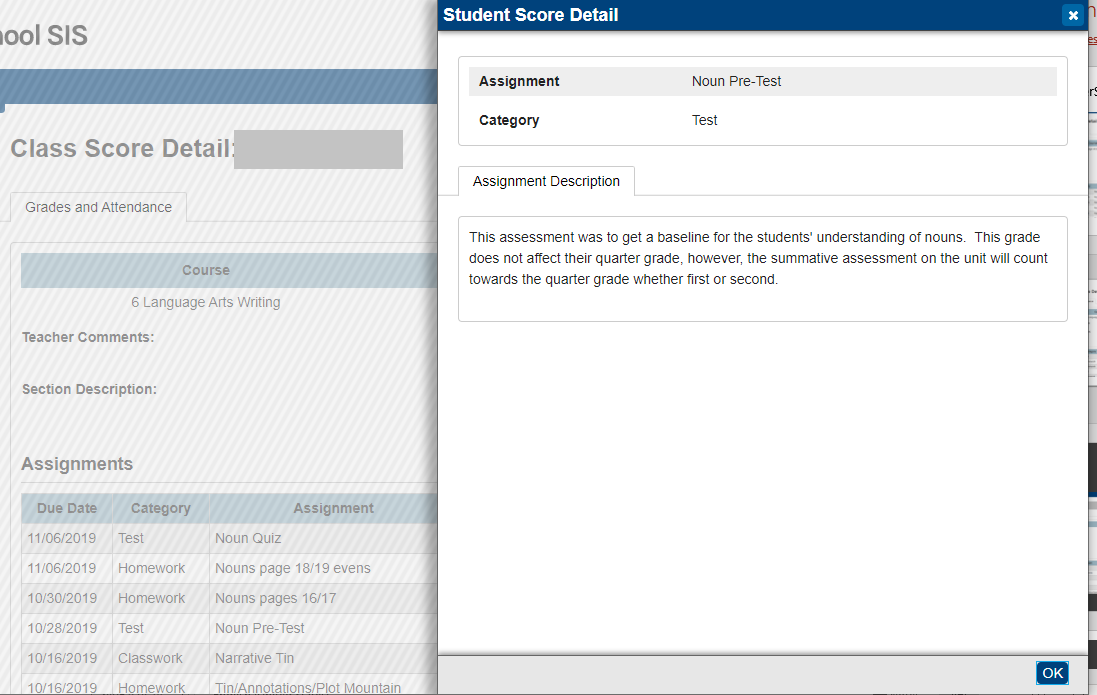 What’s a parent to do?
With this information
What’s a parent to do?
With this information

Little Fnordkin got a C- on the test, but what options do the parents have?
Parent reporting (Broderick et al.)
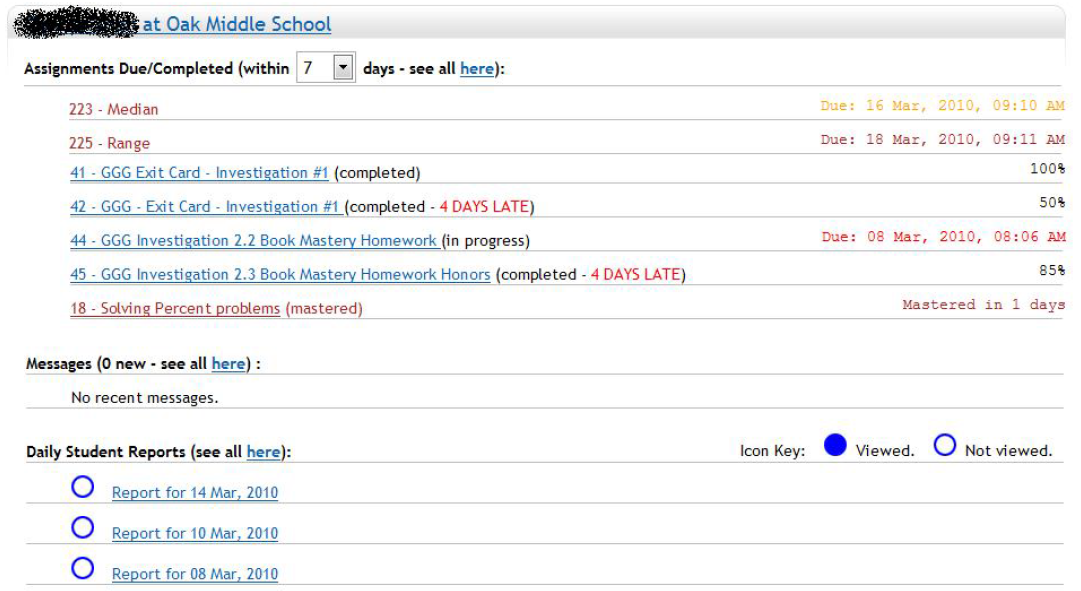 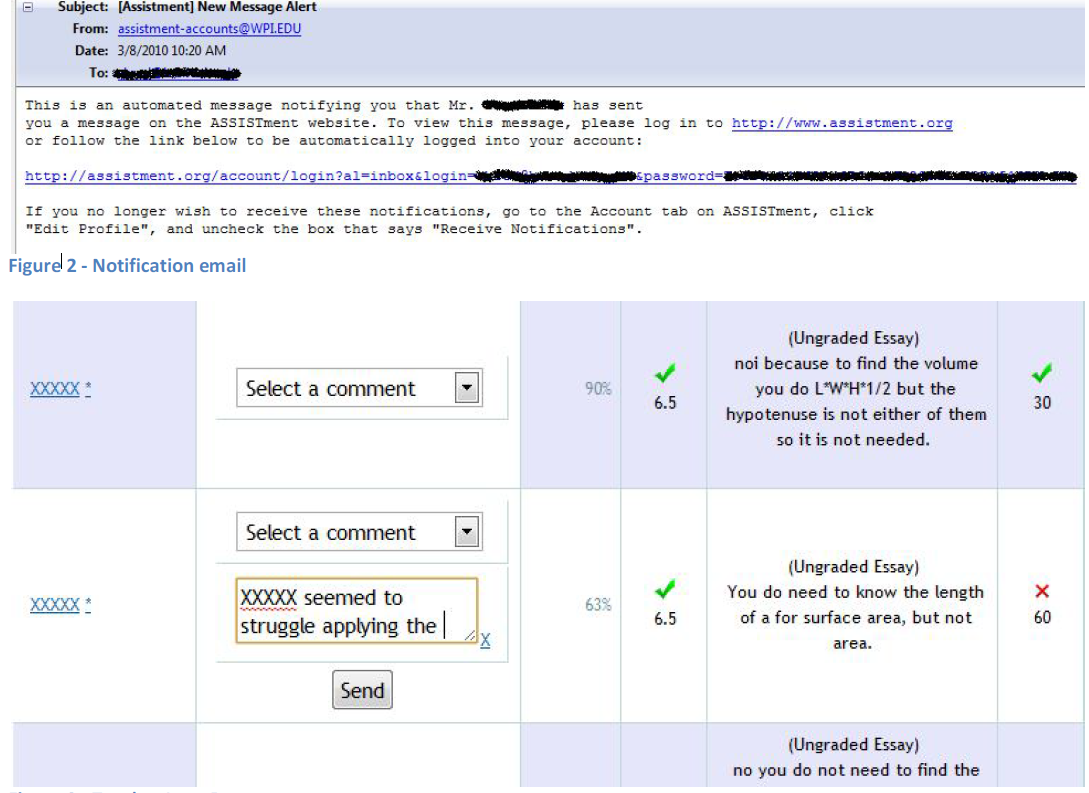 Parent reporting (Broderick et al.)
Explicitly designed at teacher request not to allow parent to communicate through reports, to reduce parent communication to them
Parent reporting (Broderick et al.)
Explicitly designed at teacher request not to allow parent to communicate through reports, to reduce parent communication to them

What are your opinions of this decision?
Parent reporting (Broderick et al.)
Limited use by parents
Mildly positive responses on parent survey
More parents felt like they understood what was being covered in math class, and how their student was performing
Questions? Comments?
Parent reporting (Bergman)
Emails and text messages to parents informing them when assignment not handed in

Significant though small positive impact on student GPA
Questions? Comments?
What are the features of a good parent report?
What are some things to avoid in designing a parent report?
Assemble into random breakout groups
Not your assignment groups
Design a report(reminder: these slides are on course webpage)
1 & 2. Teachers of students using an adaptive homework system for math
3 & 4. For teachers of students using an adaptive flash card system for a foreign language
5 & 6. For parents of students using a blended learning system in math class
7 & 8. For teachers of students using a history game (such as Civilization) in class
Design a report(reminder: these slides are on course webpage)
9&10. For parents of students at an alternative school for children with behavioral problems
11 & 12. For teachers of students doing a computer-mediated programming project at home (group project in Scratch)
13 & 14. For the parents of students practicing tae kwon do in a dojo
15 & 16. For teachers of undergraduates doing a group creative writing project (in a system where drafts are instrumented)
Any publicly available location is fine
You might find aggie.io useful

Please make sure to write your goal at the top and your team email addresses
Draw for N minutes
I will come around between groups and harvest your links

Then I will redistribute your link to another group who will send you critique and feedback, cc’ing me and Vivian

Any questions before we start?
Reminder
Email your feedback to the group, cc me and Vivian
Questions? Comments?
Further comments/discussion?